Hearing loss
A. Alballaa
College of MedicineKing Saud UniversityORL Course 432ORL DepartmentKing Abdulaziz University Hospital
degree of hearing impairment
conductive
sensorineural
Hearing loss
conductive
outer ear
middle ear
inflammation
tumor
foreign body
trauma
Malformation
inflammation
trauma
Malformation
tumor
outer ear
inflammatory
herpes zoster optics
Acute otitis externa 
auricular perichondritis
outer ear
foreign body
insekt 
Q-tips
outer ear
Malformation
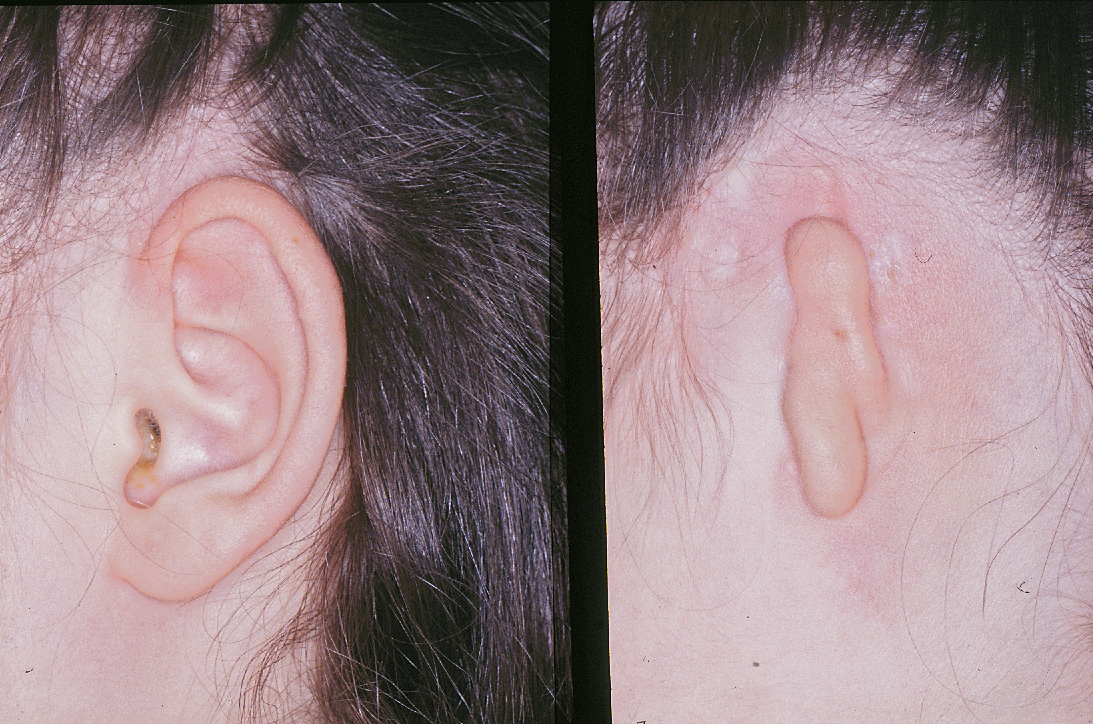 Microtia & Atresia
Stenosis
outer ear
Tumors
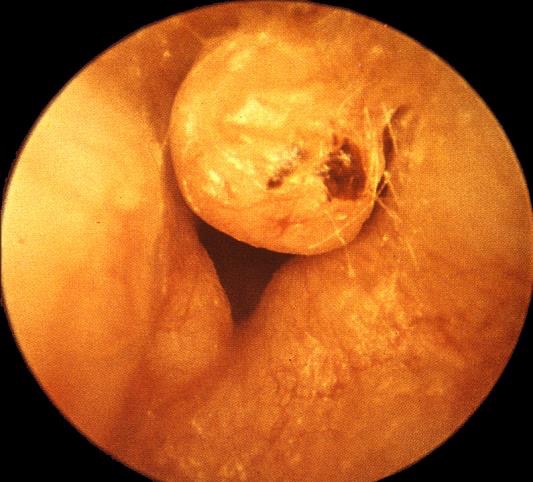 Osteoma 
 exostosis
outer ear
Trauma
middle ear
inflammatory
chronic otitis media
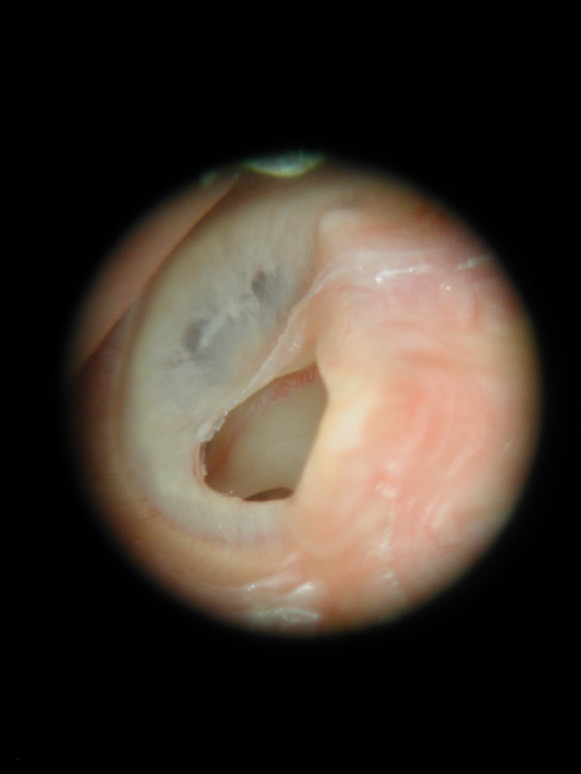 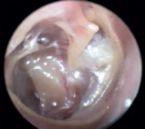 middle ear
Trauma
Barotrauma
Penetrating injuries of the TM
Disrupted trauma to the ossicles
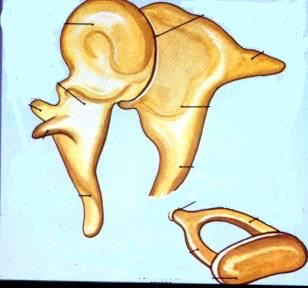 middle ear
Malformation
Fixation (otosclerosis)
Ossicular chains absent or erosion
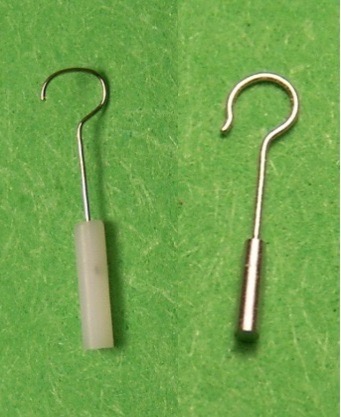 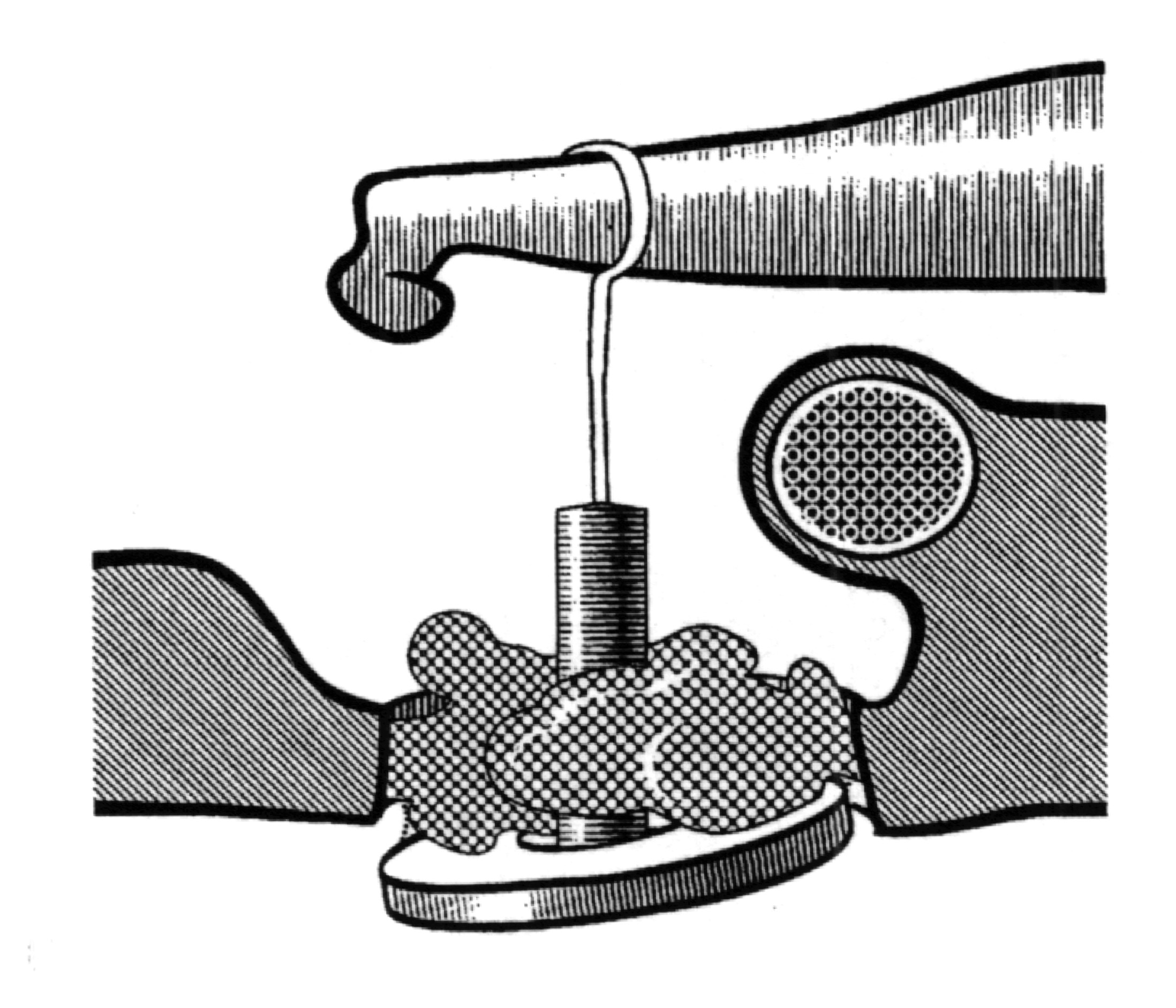 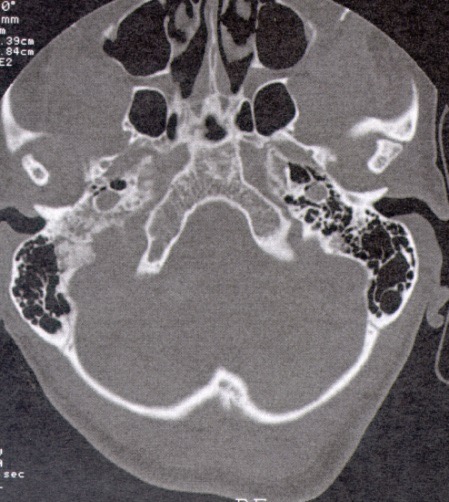 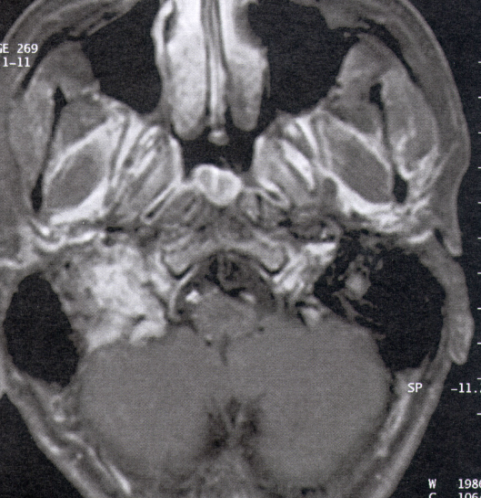 middle ear
Tumors
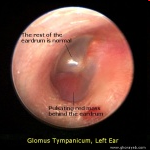 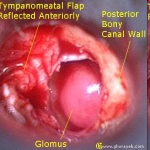 Paraganglioma
Squamous cell carcinoma
schwannoma
sensorineural
Two types : 
Sensory (the pathology is within hair cells in cochlea)Neural (the pathology is with in the auditory nerve and it’s connection)
sensorineural
Congenital
Acquired
Malformation
tumor
inflammation
trauma
Congenital
Mondini malformation
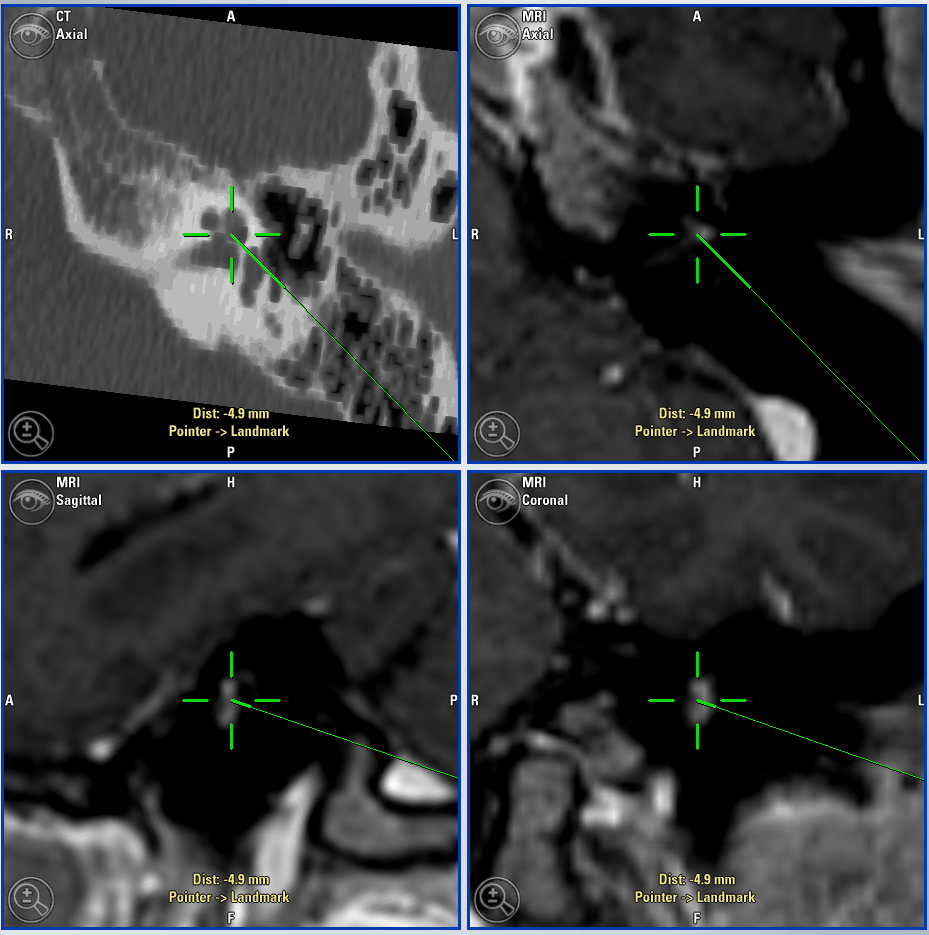 Tumors
Vestibular schwannoma
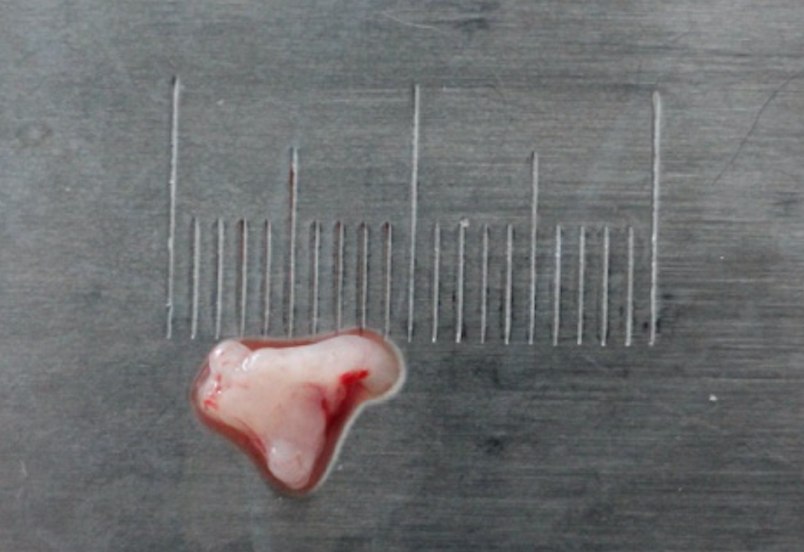 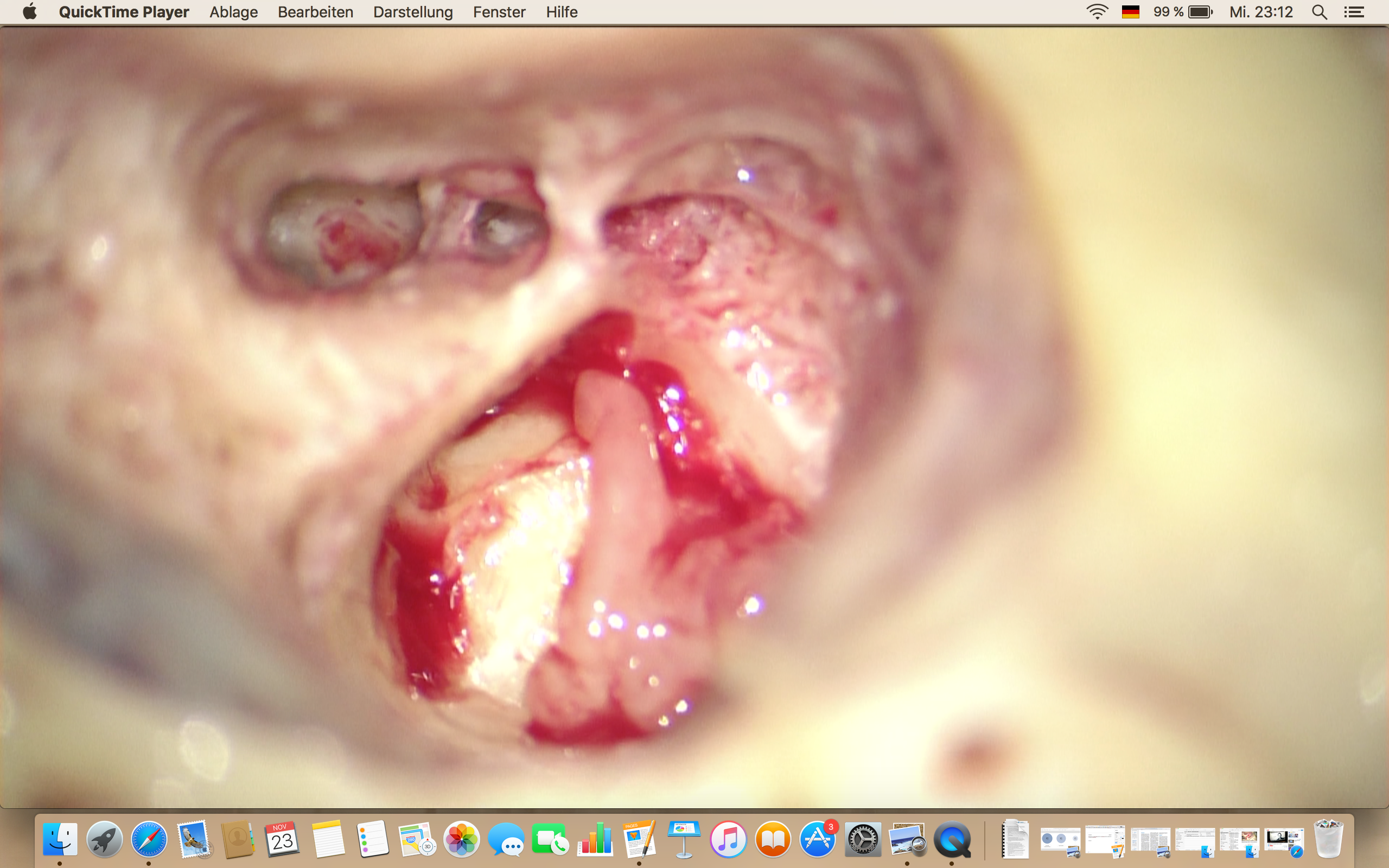 inflammatory
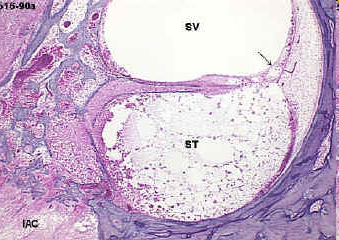 labyrinthitis ,meningitis
Autoimmune (Cogan syndrome)
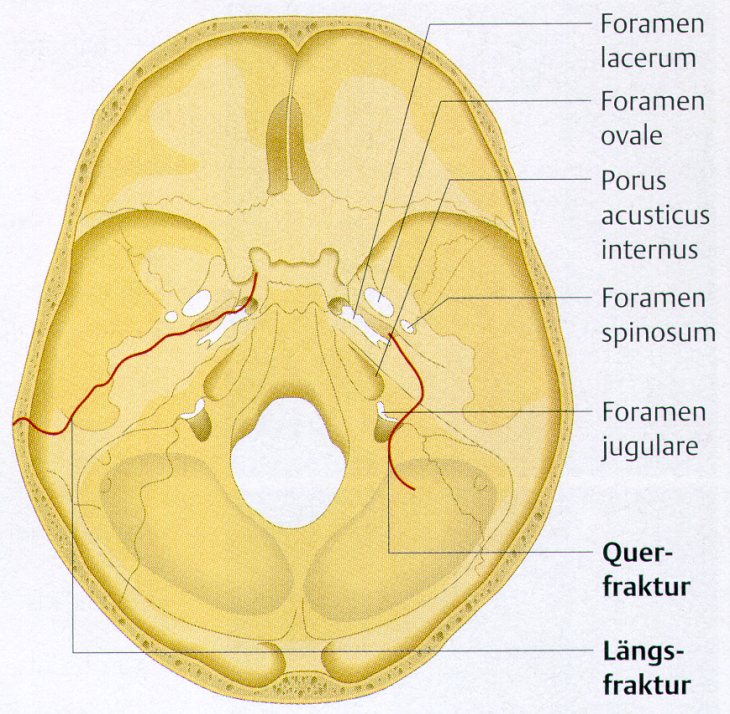 Trauma
Temporal bone fracture
Longitudinal fracture or Transeverse fracture
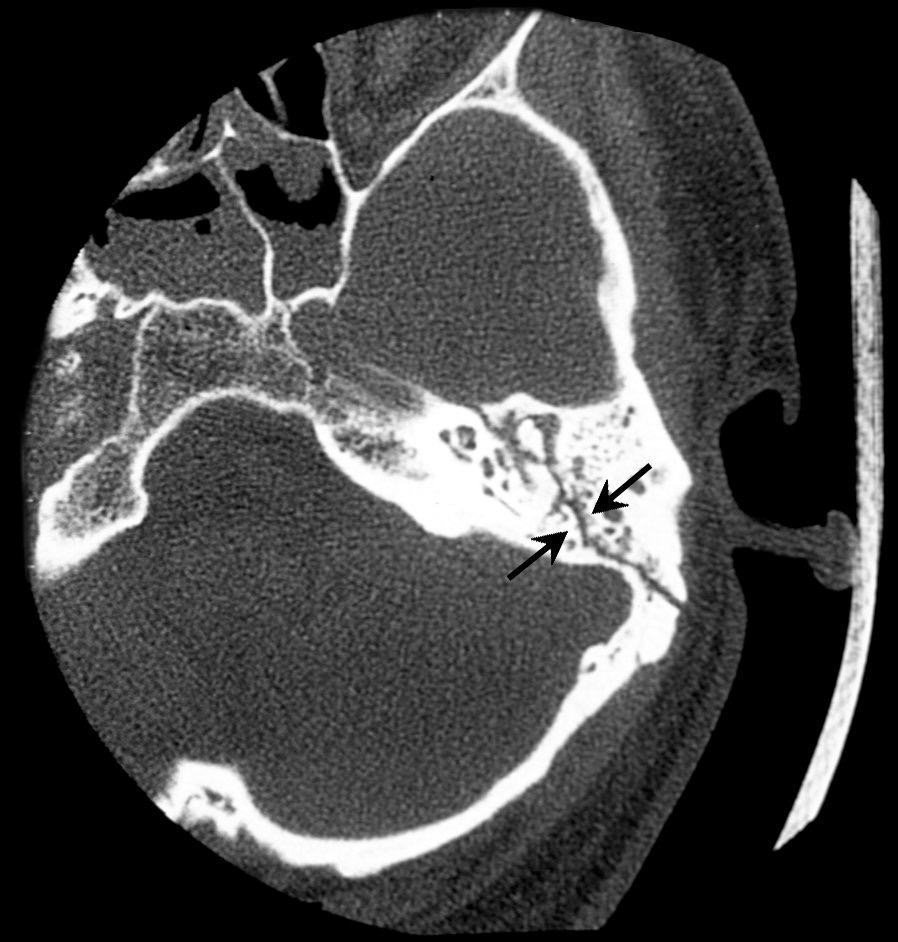 Trauma
Ototoxic drugs:
Aminoglycosides groups
Loop diuretics
Cisplatin
Trauma
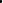 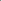 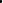 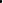 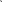 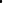 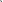 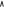 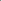 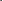 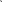 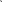 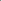 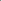 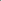 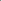 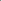 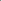 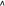 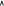 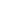 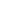 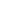 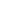 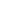 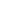 Noise exposure 
 (acutely or chronic)
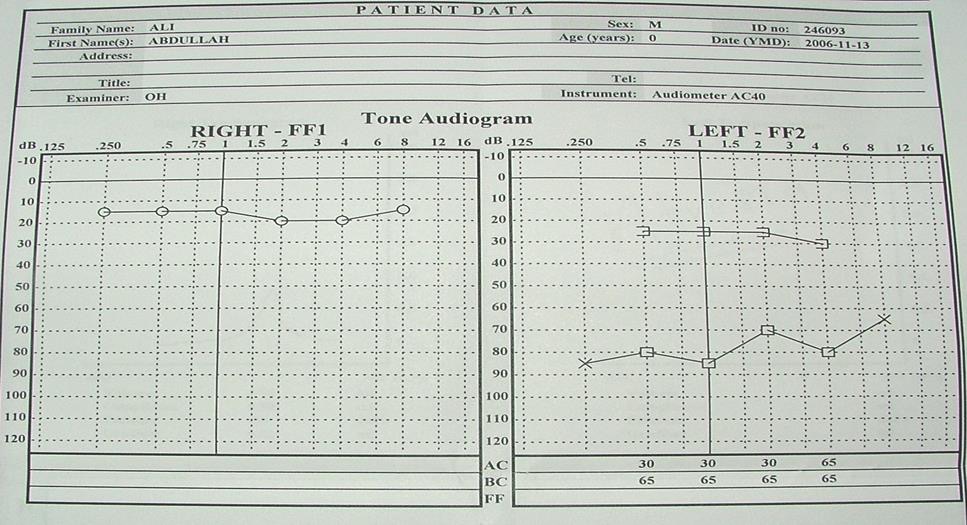 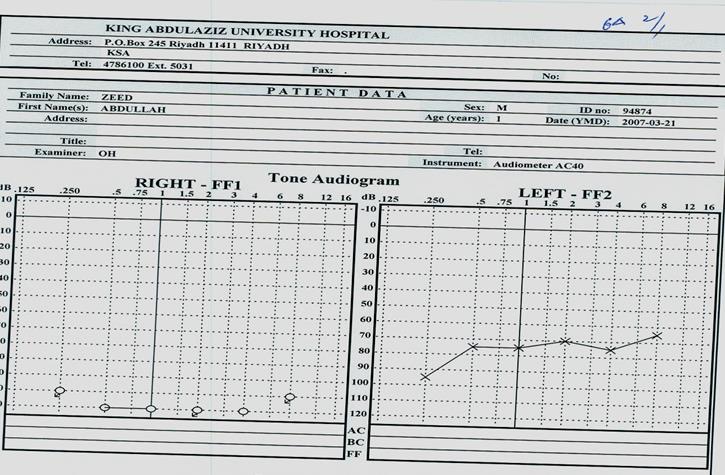 Management of hearing impairment
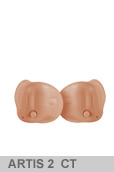 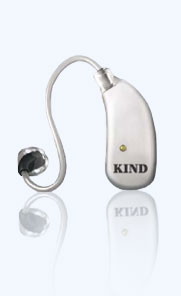 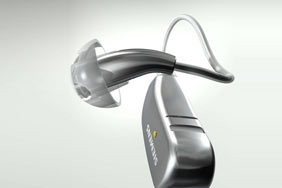 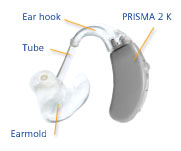 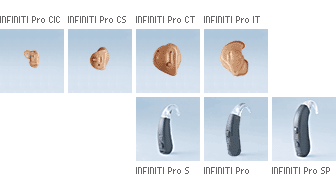 Management of hearing impairment
implantable hearing aids
partly implantable hearing aids		      		fully implantable hearing aids
aktiv

Carina 


Esteem
aktiv

Bonebridge


Vibrant Soundbridge


MET


CODACS
aktiv

Bonebridge


Vibrant Soundbridge


MET


CODACS
passiv
≈ç
transcutan

Baha Attract



Sophono
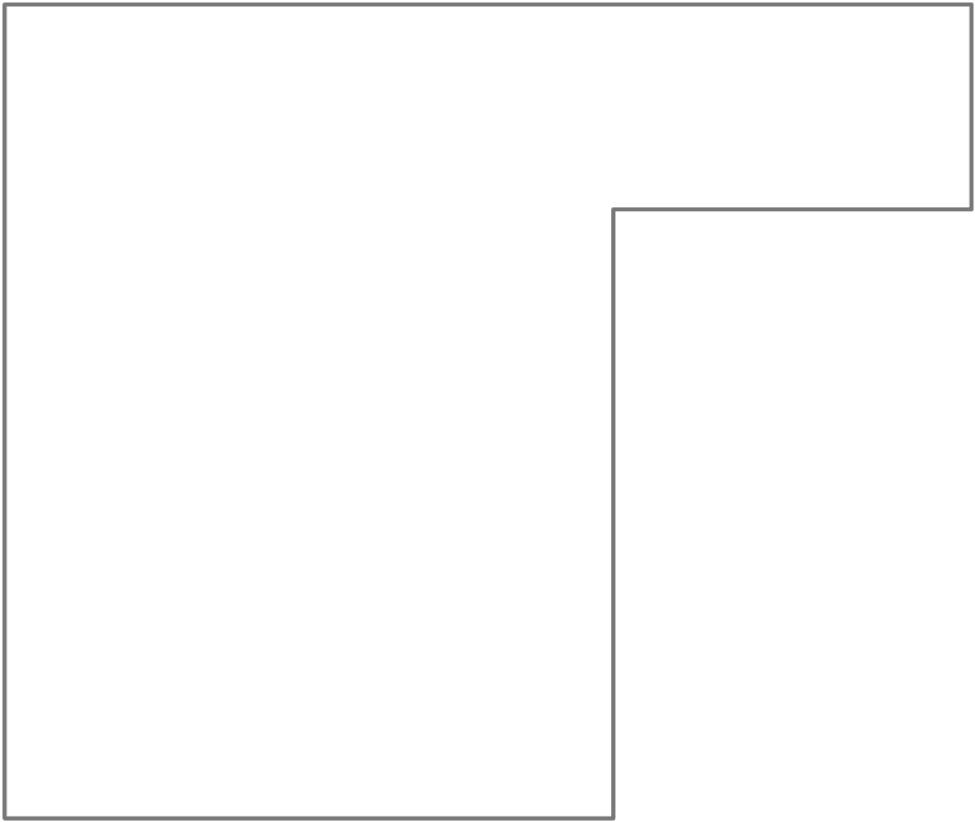 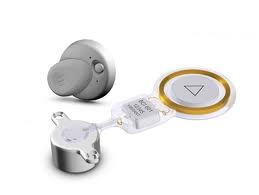 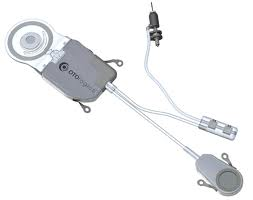 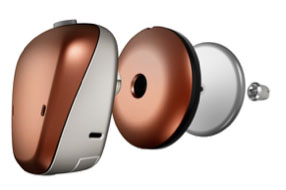 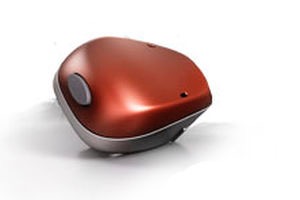 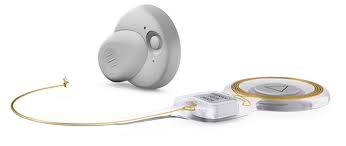 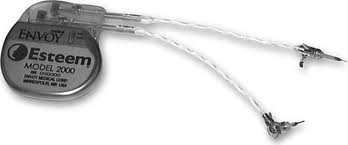 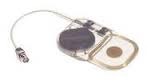 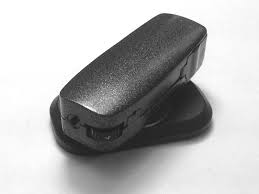 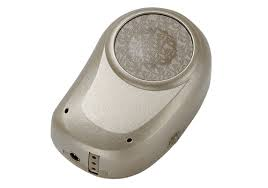 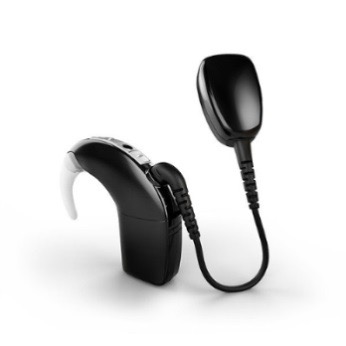 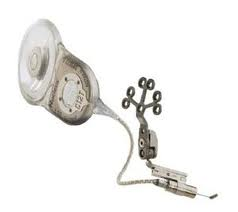 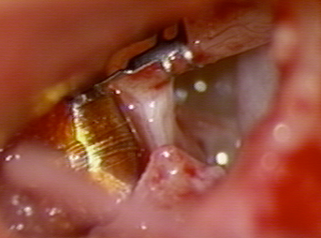 Baha super power
Management of hearing impairment
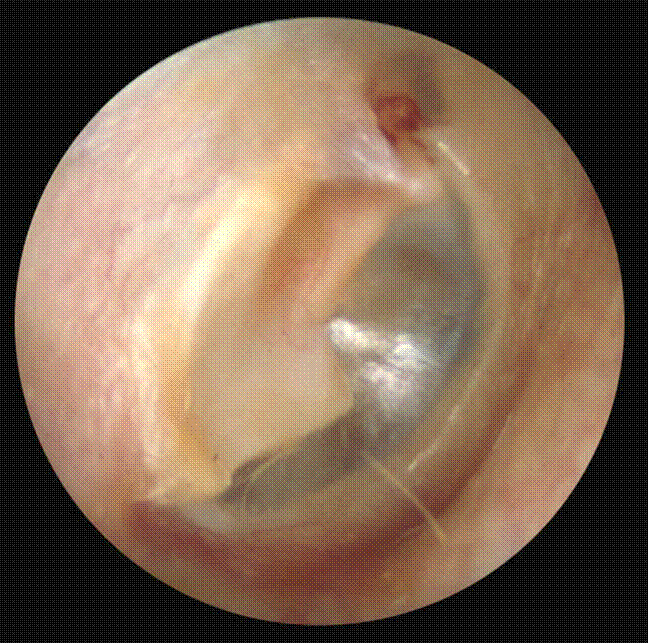 Myringplasty & tympanoplasty in case of CSOM
Ossiculoplassty
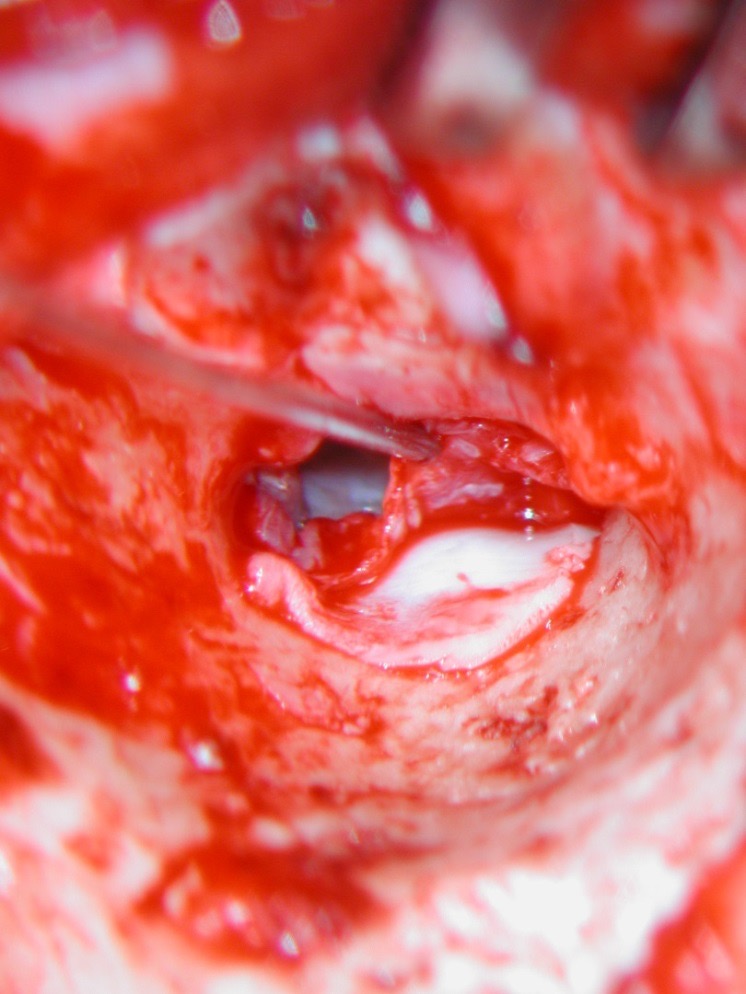 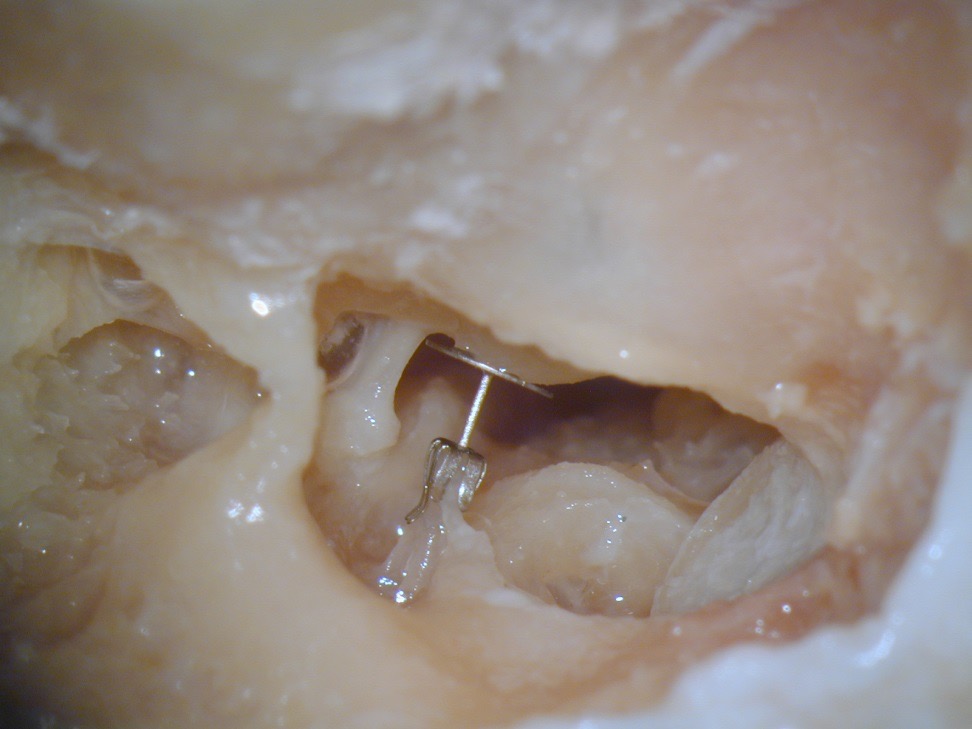 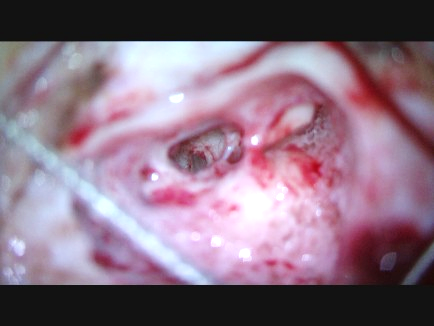 Cochlear implant
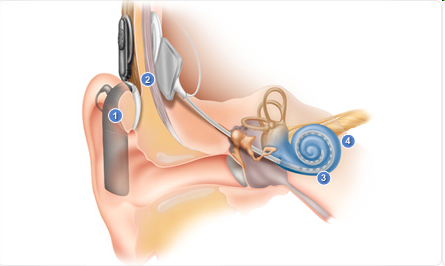 - prelingual children and postlingual adult 
-it pass by the external ,middle and inner ear to
 stimulate auditory nerve directly
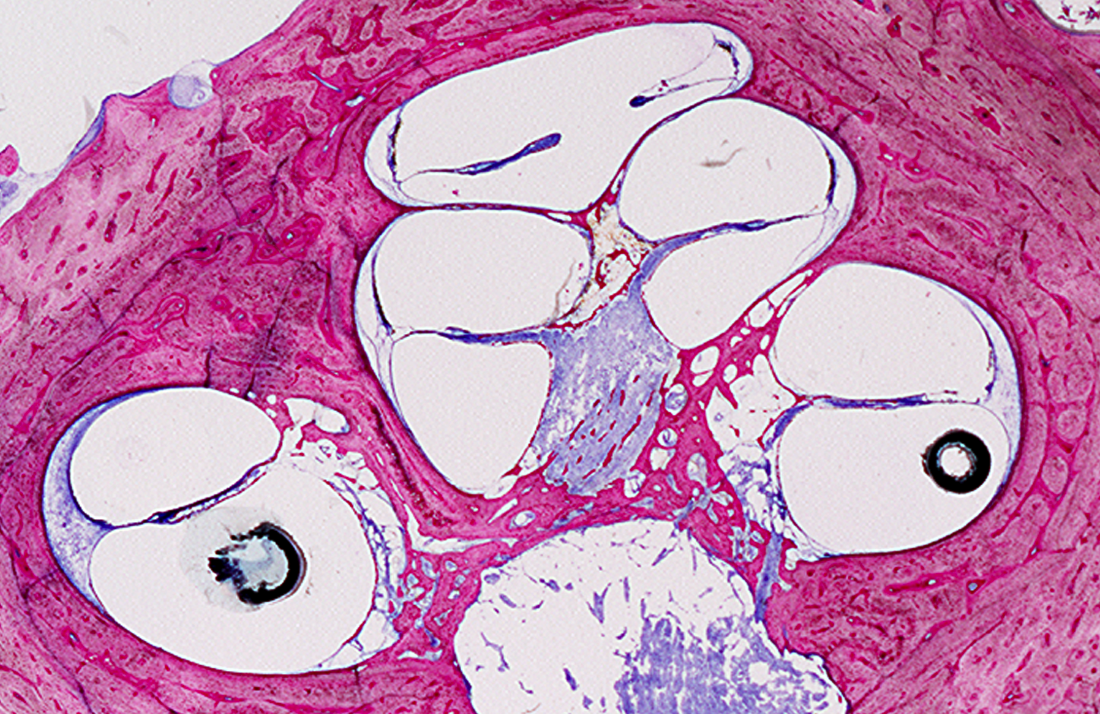 „Thanks“